dfghfgdf
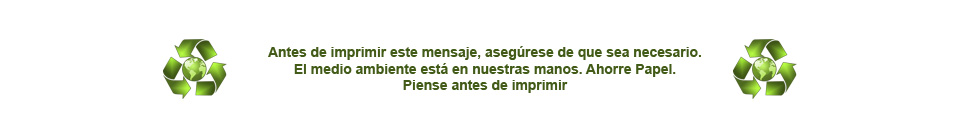 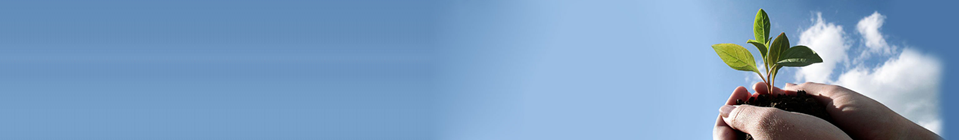 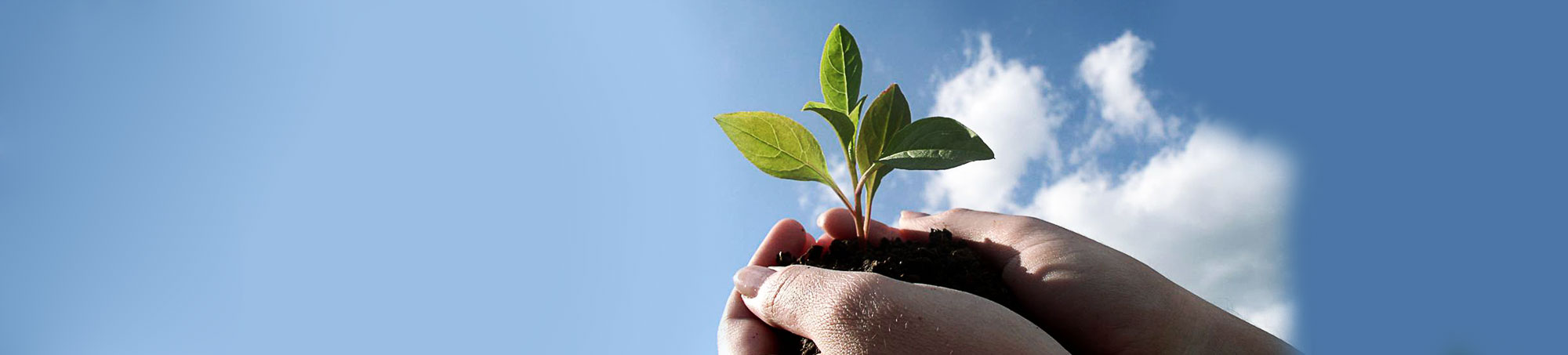 Antes de imprimir éste mensaje, asegúrese que sea necesario. 
El medio ambiente está en nuestras manos. 
¡Ahorre papel, piense antes de imprimir!
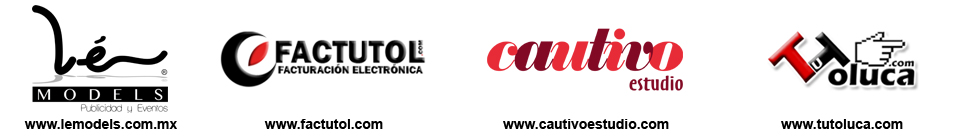